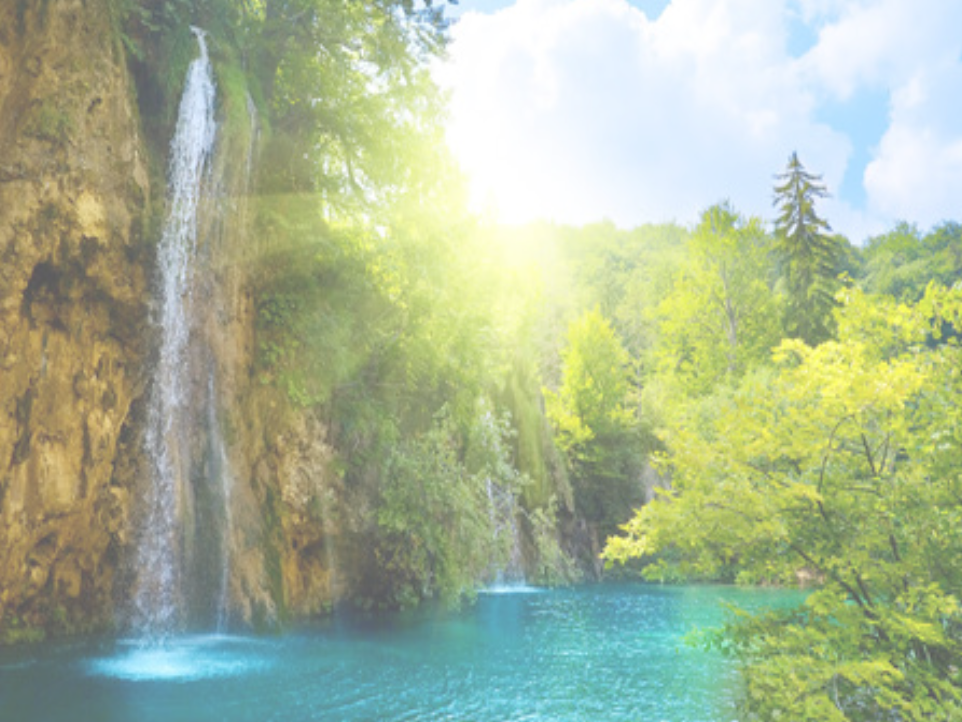 Todas las promesas del Señor Jesús,
Son apoyo poderoso de mi fe;
Mientras viva aquí cercado de su luz,
Siempre en sus promesas confiaré
www.iglesiaciudadmeridiana.org
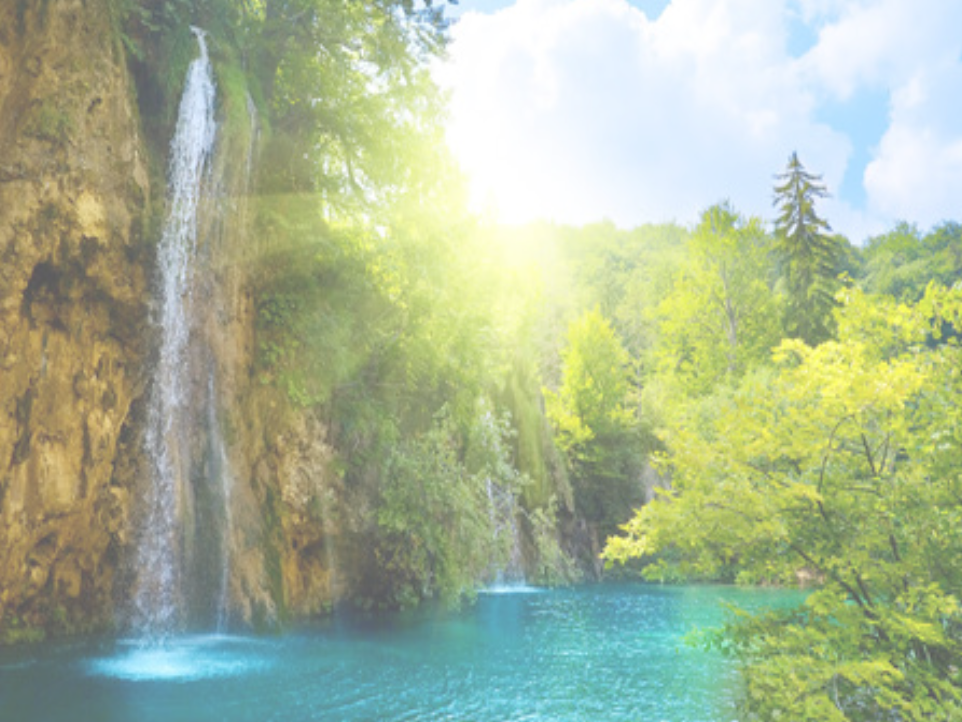 Grandes, fieles,
Las promesas que Jesús ha dado,
Grandes, fieles,
Confiando en sus promesas yo estaré.
www.iglesiaciudadmeridiana.org
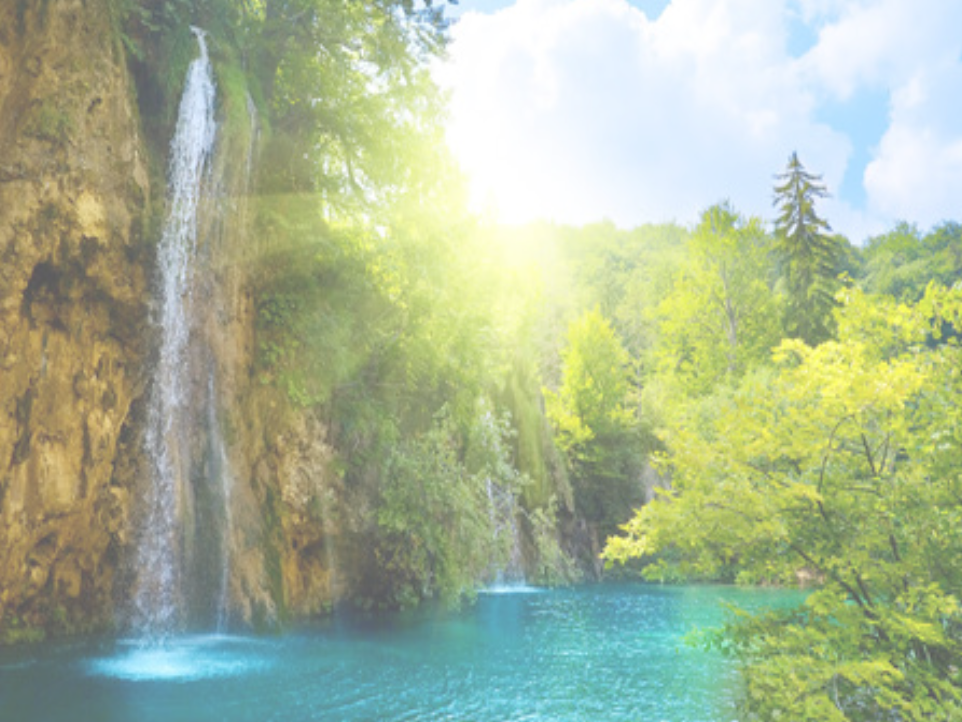 Todas sus promesas 
para el hombre fiel,
El Señor en sus bondades cumplirá,
Y confiado espero siempre que por Él
Paz eterna mi alma gozará.
www.iglesiaciudadmeridiana.org
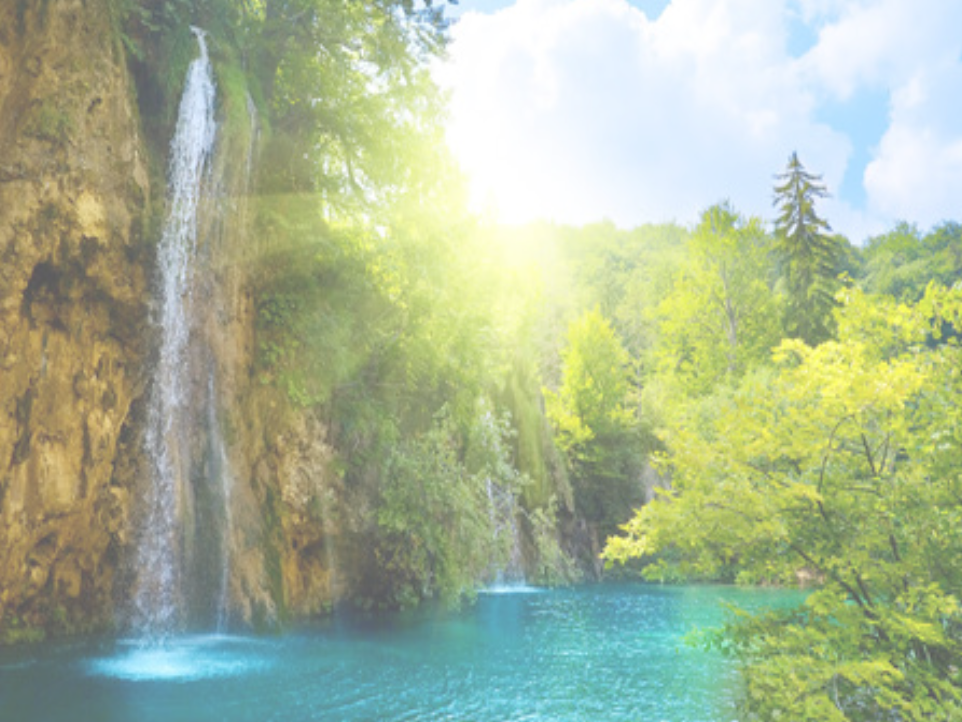 Grandes, fieles,
Las promesas que Jesús ha dado,
Grandes, fieles,
Confiando en sus promesas yo estaré.
www.iglesiaciudadmeridiana.org
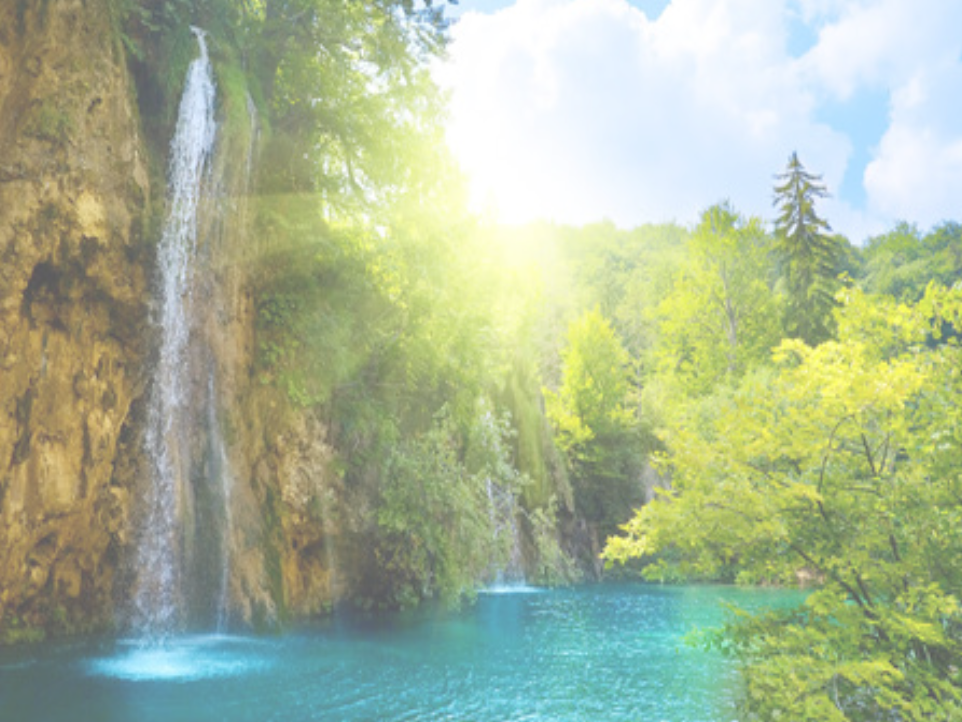 Todas las promesas del Señor serán,
luz y fuerza en nuestra vida terrenal,
Ellas en la dura lid nos sostendrán,
Y triunfar podremos sobre el mal.
www.iglesiaciudadmeridiana.org
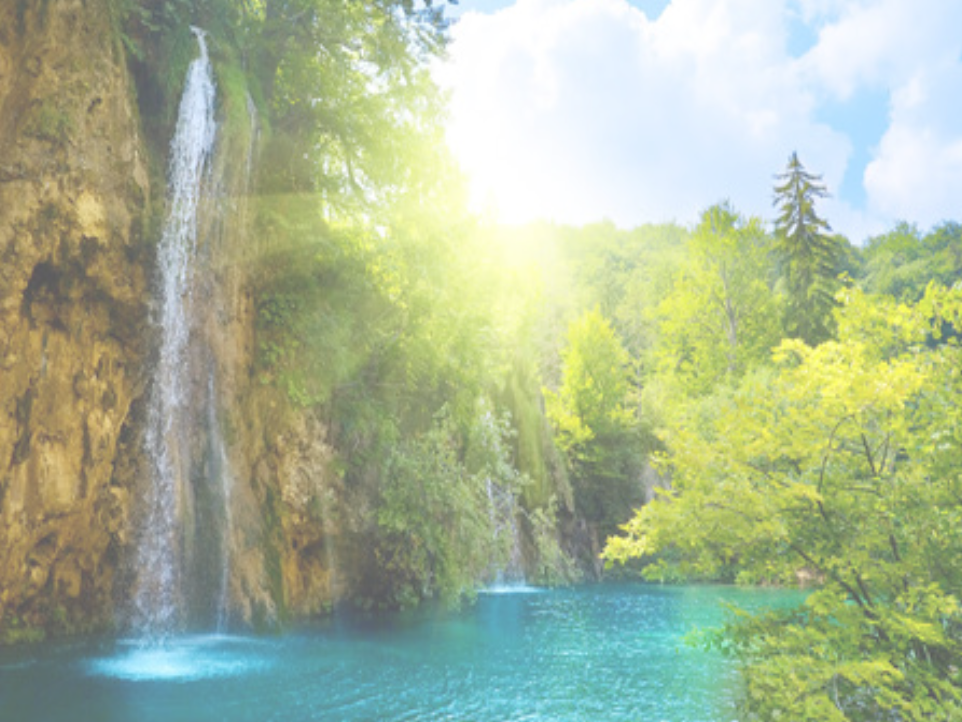 Grandes, fieles,
Las promesas que Jesús ha dado,
Grandes, fieles,
Confiando en sus promesas yo estaré.
www.iglesiaciudadmeridiana.org